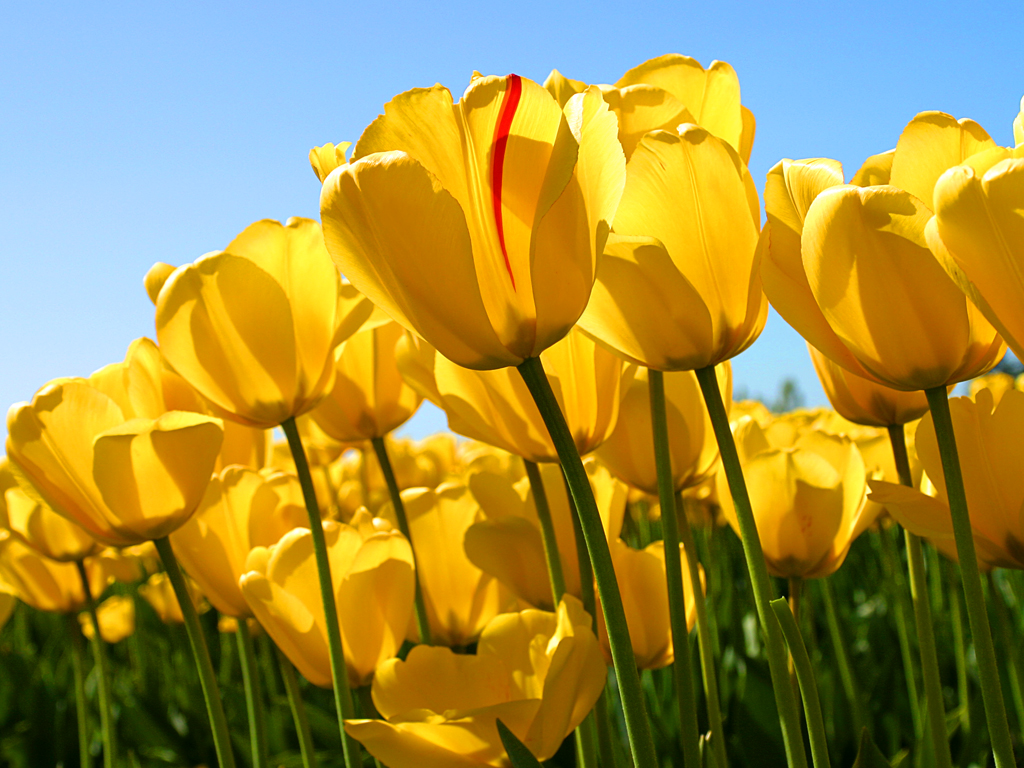 WELCOME
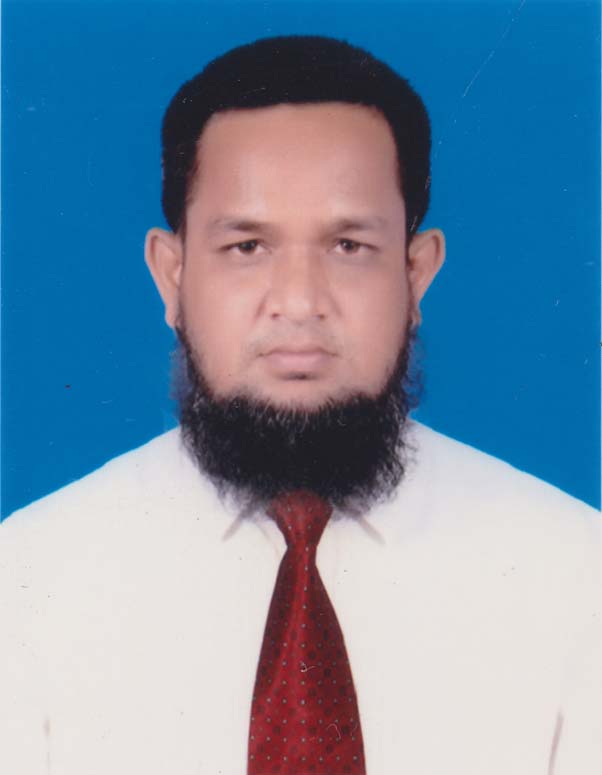 MD.ABDUR ROUF
Lecturer in English
Khalna Islamia Fazil(Degree) Madrasah
Patnitala,Naogaon.
Mobile:01767650169
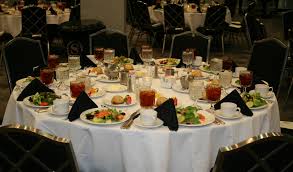 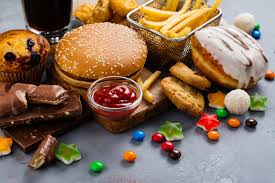 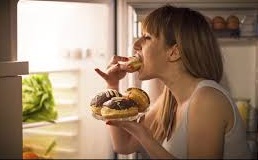 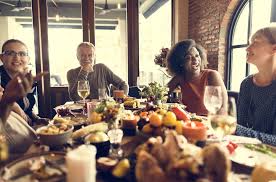 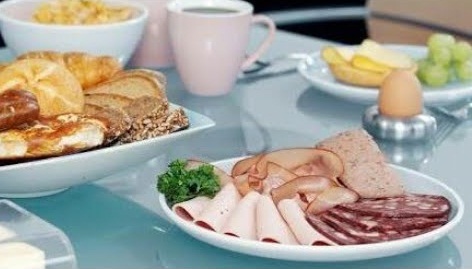 আমরা কিছু 
কি অনুধাবন করতে পারছি?
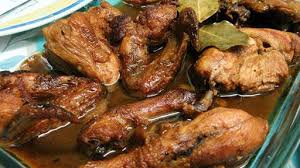 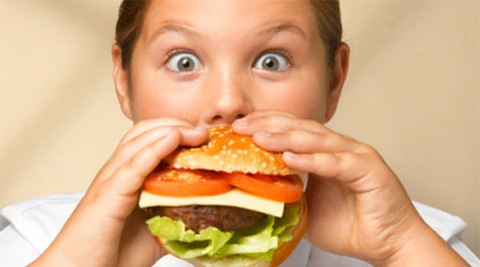 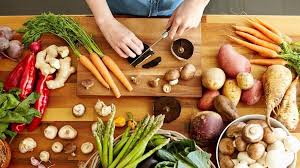 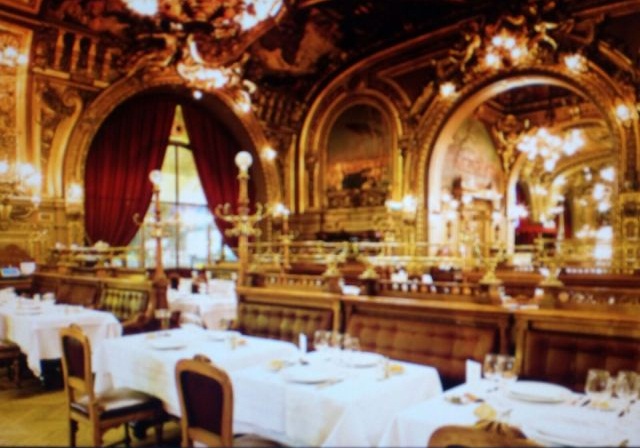 ??????????????????????????????????????????????
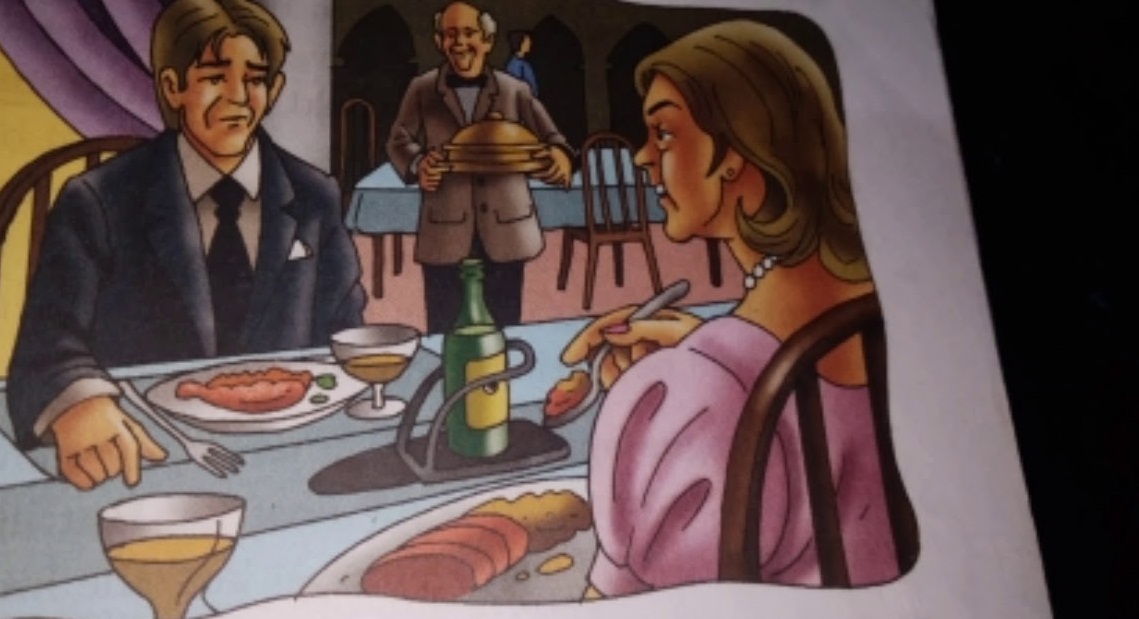 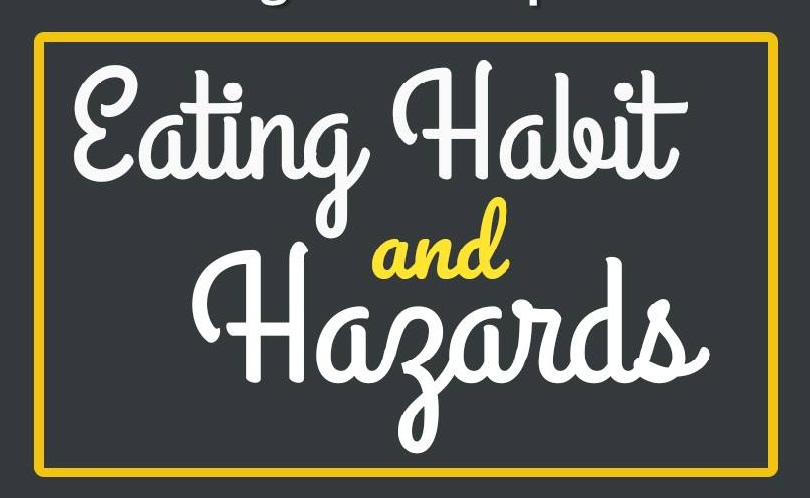 UNIT-3: LESSON-2
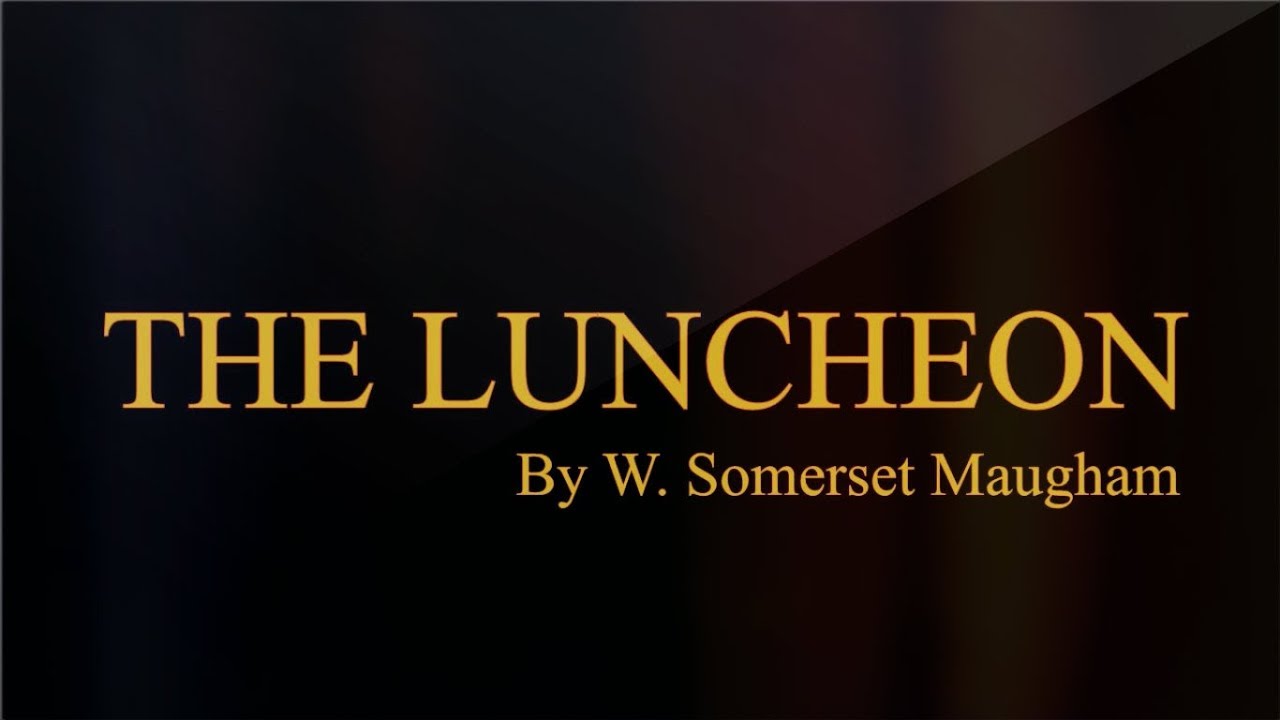 Learning Outcomes
Learners will be able to ......
				know the details of the writer.
				learn  Bangla meaning of the story.
				analysis of the story.
				learn the Theme.
				know the literary devices used in the story.
				prepare  themselves for examination.
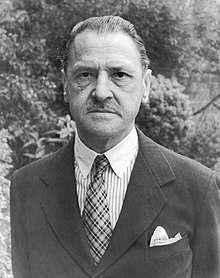 লেখক পরিচিতি
W. Somerset Maugham
From Wikipedia, the free encyclopedia
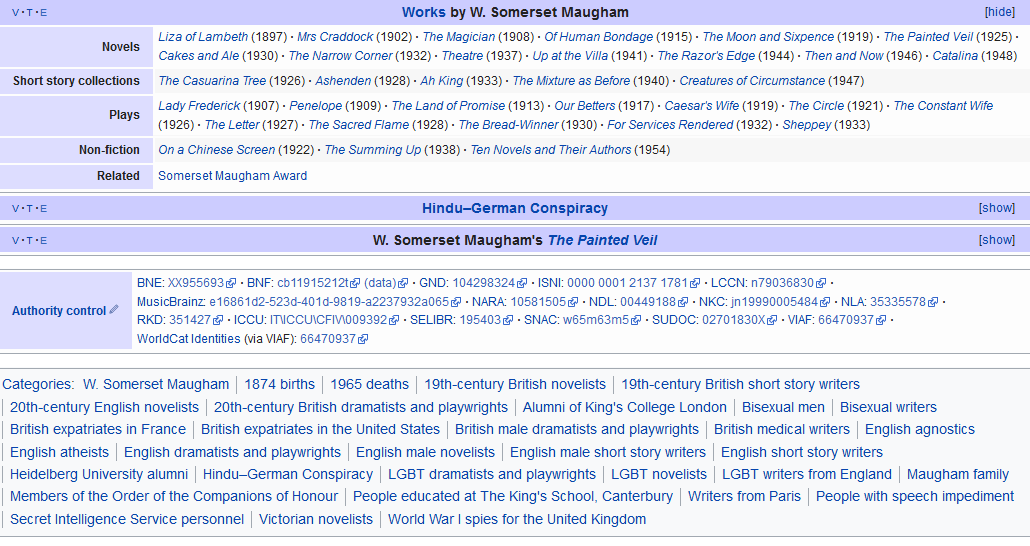 William Somerset Maugham, (/mɔːm/25 January 1874 – 16 December 1965), better known as W. Somerset Maugham, was a British playwright, novelist and short story writer. He was among the most popular writers of his era and reputedly the highest-paid author during the 1930s.
After both his parents died before he was 10, Maugham was raised by a paternal uncle who was emotionally cold. Not wanting to become a lawyer like other men in his family, Maugham eventually trained and qualified as a physician. The initial run of his first novel, Liza of Lambeth (1897), sold out so rapidly that Maugham gave up medicine to write full-time. 
During the First World War he served with the Red Cross and in the ambulance corps, before being recruited in 1916 into the British Secret Intelligence Service, for which he worked in Switzerland and Russia before the October Revolution of 1917. During and after the war, he travelled in India and Southeast Asia; these experiences were reflected in later short stories and novels.
Popular success, 1914–39
By 1914, Maugham was famous, with 10 plays produced and 10 novels published. Too old to enlist when the First World War broke out, he served in France as a member of the British Red Cross's so-called "Literary Ambulance Drivers", a group of some 24 well-known writers, including the Americans John Dos Passos, E. E. Cummings, and Ernest Hemingway.
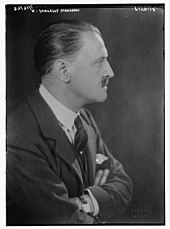 Maugham early in his career
During this time he met Frederick Gerald Haxton, a young San Franciscan, who became his companion and lover until Haxton's death in 1944. Throughout this period, Maugham continued to write. He proofread Of Human Bondage at a location near Dunkirk during a lull in his ambulance duties.
Of Human Bondage (1915) initially was criticized in both England and the United States; the New York World described the romantic obsession of the protagonist Philip Carey as "the sentimental servitude of a poor fool". The influential American novelist and critic Theodore Dreiser rescued the novel, referring to it as a work of genius and comparing it to a Beethoven symphony. His review gave the book a lift, and it has never been out of print since.
Maugham indicates in his foreword that he derived the title from a passage in Baruch Spinoza's Ethics: 
"The impotence of man to govern or restrain the emotions I call bondage, for a man who is under their control is not his own master ... so that he is often forced to follow the worse, although he see the better before him."
Of Human Bondage is considered to have many autobiographical elements. Maugham gave Philip Carey a club foot (rather than his stammer); the vicar of Blackstable appears derived from the vicar of Whitstable; and Carey is a medic. Maugham insisted the book was more invention than fact. The close relationship between fictional and non-fictional became Maugham's trademark, despite the legal requirement to state that "the characters in [this or that publication] are entirely imaginary". He wrote in 1938: "Fact and fiction are so intermingled in my work that now, looking back on it, I can hardly distinguish one from the other."
Achievements
Commercial success with high book sales, successful theatre productions and a string of film adaptations, backed by astute stock market investments, allowed Maugham to live a very comfortable life. Small and weak as a boy, Maugham had been proud even then of his stamina, and as an adult he kept churning out the books, proud that he could. Yet, despite his triumphs, he never attracted the highest respect from the critics or his peers. Maugham attributed this to his lack of "lyrical quality", his small vocabulary, and failure to make expert use of metaphor in his work. In 1934 the American journalist and radio personality Alexander Woollcott offered Maugham some language advice: "The female implies, and from that the male infers." Maugham responded: "I am not yet too old to learn."
Maugham wrote at a time when experimental modernist literature such as that of William Faulkner, Thomas Mann, James Joyce and Virginia Woolf was gaining increasing popularity and winning critical acclaim. In this context, his plain prose style was criticized as "such a tissue of clichés that one's wonder is finally aroused at the writer's ability to assemble so many and at his unfailing inability to put anything in an individual way". 
For a public man of Maugham's generation, being openly gay was impossible. Whether his own orientation disgusted him (as it did many at a time when homosexuality was widely considered a moral failing as well as illegal) or whether he was trying to disguise his leanings, Maugham wrote disparagingly of the gay artist. In Don Fernando, a non-fiction book about his years living in Spain, Maugham pondered a (perhaps fanciful) suggestion that the painter El Greco was homosexual: 
It cannot be denied that the homosexual has a narrower outlook on the world than the normal man. In certain respects the natural responses of the species are denied to him. Some at least of the broad and typical human emotions he can never experience. However subtly he sees life he cannot see it whole...I cannot now help asking myself whether what I see in El Greco's work of tortured fantasy and sinister strangeness is not due to such a sexual abnormality as this.
But Maugham's homosexuality or bisexuality is believed to have shaped his fiction in two ways. Since he tended to see attractive women as sexual rivals, he often gave his women characters sexual needs and appetites, in a way quite unusual for authors of his time. Liza of Lambeth, Cakes and Ale, The Painted Veil, Neil MacAdam and The Razor's Edge all featured women determined to feed their strong sexual appetites, heedless of the result. As Maugham's sexual appetites were then officially disapproved of, or criminal, in nearly all of the countries in which he travelled, the author was unusually tolerant of the vices of others. Some readers and critics complained that Maugham did not condemn what was bad in the villains of his fiction and plays. Maugham replied: "It must be a fault in me that I am not gravely shocked at the sins of others unless they personally affect me."
Maugham's public view of his abilities remained modest. Toward the end of his career he described himself as "in the very first row of the second-raters". In 1948 he wrote "Great Novelists and Their Novels" in which he listed the ten best novels of world literature in his view.In 1954, he was made a Companion of Honour. 
Maugham had begun collecting theatrical paintings before the First World War; he continued to the point where his collection was second only to that of the Garrick Club. In 1948 he announced that he would bequeath this collection to the Trustees of the National Theatre. From 1951, some 14 years before his death, his paintings began their exhibition life. In 1994 they were placed on loan to the Theatre Museum in Covent Garden.
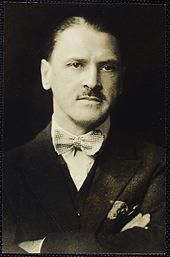 The Luncheon                                                                                          ---William Somerset MaughamI caught sight of her at the play and in answer to her beckoning I went over during the interval and sat down beside her. It was long since I had last seen her and if someone had not mentioned her name I do not think I would have recognized her.She addressed me brightly. নাট্যশালায় তার দিক আমার দৃষ্টি আমার দৃষ্টি নিবদ্ধ হলো এবং তার ইশারায় প্রত্যুত্তর দিলাম, এবং বিরতির সময় আমি উঠে গেলাম ও তার পাশে গিয়ে বসলাম। অনেকদিন আগে আমি তাকে শেষবার দেখেছিলাম, আর কেই একজন যদি তার নাম আমার কাছে উল্লেখ না করতো তবে তাঁকে আমি চিনতে পারতাম বলে মনে হয়নি।তিনি আমাকে সুস্পষ্টভাবে সম্বোধন করলেন।
“Well, it’s many years since we first met. How time flies! We are not getting any younger. Do you remember the first time I saw you? You asked me to luncheon.”Did I remember? 
 
“বেশ, আমাদের প্রথম দেখার পর অনেক বছর অতিক্রান্ত হয়েছে। সময় কী দ্রুত চলে যায়! আমরা কেউই আর তরুণ নই। আপনি কি সেই দিনটার কথা স্মরণ করতে পারেন যেদিন আমি আপনাকে প্রথম দেখেছিলাম? আপনি আমাকে একটি মধ্যাহ্নভোজে নিমন্ত্রণ করেছিলেন।”আমি কি মনে করতে পেরেছিলাম?
It was twenty years ago and I was living in Paris. I had a tiny apartment in the Latin Quarter and I was earning barely enough money to keep body and soul together. She had read a book of mine and had written to me about it. I answered, thanking her, and presently I received from her another letter saying that she was passing through Paris and would like to have a chat with me; but her time was limited and the only free moment she had was on the following Thursday. She asked me if I would give her a little luncheon at Foyot’s. Foyot’s is a restaurant at which the French senators eat and it was so far beyond my means that I had never even thought of going there. But I was flattered and I was too young to say no to a woman… I had eighty francs to live on till the end of the month and a modest luncheon should not cost more than fifteen. If I cut out coffee for the next two weeks I could manage well enough.














 
এটা ছিল বিশ বছর আগের ঘটনা এবং আমি প্যারিসে থাকতাম। আমি ল্যাটিন কোয়ার্টারে একটি ছোট্ট এপার্টমেন্টে থাকতাম যেখান থেকে একটি সমাধিক্ষেত্র দেখা যেত, এবং নিতান্তই সাদাসিধা জীবনযাপন করা যায় এই পরিমাণ উপার্জন করতাম। তিনি আমার একটি বই পড়েছিলেন এবং এ ব্যাপারে আমার কাছে লিখেছিলেন। যে তিনি প্যারিস অতিক্রম করছেন এবং আমার সাথে একটু খোশগল্প করতে ইচ্ছুক; কিন্তু তার সময় সীমিত এবং একমাত্র অবসর সময় আগামী বৃহস্পতিবার; তিনি আমাকে জিজ্ঞাসা করলেন আমি তাঁকে ফয়োট’স এ দুপুরের খাবার খাওয়াতে পারি কিনা? ফয়োট’স হলো এমন একটি রেস্তোরাঁ যেখানে ফ্রান্সের সিনেট সভার সদস্যরা আহার করেন এবং এটা আমার সাধ্যের এতই বাইরে ছিল যে আমি সেখানে যাওয়ার কথাটি কখনও কল্পনাও করতে পারিনি। কিন্তু তাঁর অতিরঞ্জিত প্রশংসায় আমি গলে গিয়েছিলাম এবং এতই কম বয়সী ছিলাম যে কোনো নারীকে তখনও না বলতে শিখিনি.. মাসের বাকি দিনগুলোর চলার জন্য আমার কাছে আশি ফ্রাঁ (স্বর্ণ ফ্রাঁ) অবশিষ্ট ছিল এবং একটি পরিমিত মধ্যাহ্নভোজের জন্য আমার ১৫ ফ্রাঁ এর বেশি খরচ হবার কথা না। (ভাবলাম) যদি দেই তবে আমি ভালোভাবেই মানিয়ে নিতে পারবো।
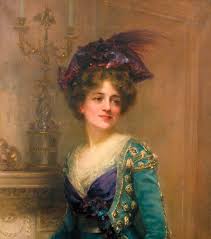 I answered that I would meet my friend- by correspondence– at Foyot’s on Thursday at half past twelve. She was not so young as I expected and in appearance imposing rather than attractive. She was in fact a woman of forty… and she gave me the impression of having more teeth, white and large and even, than were necessary for any practical purpose. She was talkative, but since she seemed inclined to talk about me I was prepared to be an attentive listener.
 
চিঠির মাধ্যমে উত্তর দিলাম যে আগামী বৃহস্পতিবার ফয়ট’স বেলা সাড়ে বারোটায় আমি আমার বন্ধুর সাথে দেখা করবো। তিনি ততটা কম বয়সী ছিলেন না যতটা আমি আশা করেছিলাম এবং চেহারায় আকর্ষণীয়তার পরিবর্তে ছিল কর্তৃত্বপরায়ণতা। প্রকৃতপক্ষে তিনি ছিলেন চল্লিশ বছরের এক মহিলা… এবং তিনি আমাকে বাস্তব প্রয়োজনের তুলনায় বেশি সংখ্যক সাদা, বড় বড় এবং সমান দাঁতের ধারণা দিলেন। তিনি ছিলেন বাচাল, কিন্তু যেহেতু তাকে আমার সম্পর্কে কথা বলতে ইচ্ছুক মনে হলো আমি একজন মনযোগী শ্রোতা হতে প্রস্তুত ছিলাম।
I was startled when the menu was brought, for the prices were a great deal higher than I had expected. But she reassured me.“I never eat anything for luncheon,” she said.


“Oh, don’t say that!” I answered generously.“I never eat more than one thing. I think people eat too much nowadays. A little fish, perhaps. I wonder if they have any salmon.”
 
যখন খাদ্যতালিকা আনা হলো আমি চমকে উঠলাম, কারণ খাবারের দাম আমি পূর্বে যা ধারণা করেছিলাম তার চেয়ে অনেক বেশি ছিল। কিন্তু তিনি আমাকে আশ্বস্ত করলেন।“আমি মধ্যাহ্নভোজে কখনো কিছু খাই না,” তিনি বললেন।“আহা, ওটা বলবেন না!” আমি উদারতার সাথে উত্তর দিলাম।“আমি একটার বেশি কখনও খাই না। আমার মনে হয় ইদানিং লোকজন অনেক বেশি খায়। সম্ভবত, একটু মাছ। আমি ভাবছি তাদের কাছে কোনো স্যামন মাছ আছে কিনা।”
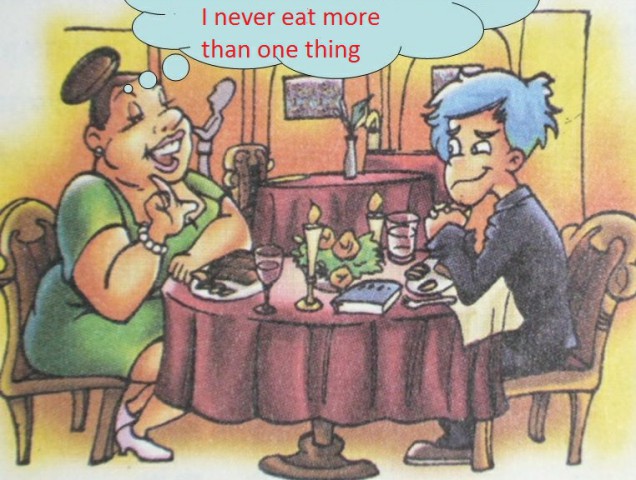 Well, it was early in the year for salmon and it was not on the menu, but I asked the waiter if there was any. Yes, they had a beautiful salmon, it was the first they had had. I ordered it for my guest. The waiter asked her if she would have something while it was being cooked.
 
বেশ, এটা স্যামনের মৌসুম শুরু দিকে এবং এটা খাদ্যতালিকাতেও ছিল না, কিন্তু আমি পরিচালককে জিজ্ঞেস করলাম তা আছে কিনা। হ্যাঁ, একটা সুন্দর স্যামন মাছ এইমাত্র এসেছে, এটা তারা প্রথম পেল। আমি আমার মেহমানের জন্য এটা ফরমায়েশ করলাম। পরিচালক তাকে জিজ্ঞেস করলো যতক্ষণ এটা রান্না হবে ততক্ষণ তিনি কিছু খেতে চান কিনা।
“No,” she answered, “I never eat more than one thing. Unless you had a little caviar, I never mind caviar.”My heart sank a little. I knew I could not afford caviar, but I could not tell her that. I told the waiter by all means to bring caviar. For myself, I chose the cheapest dish on the menu and that was a mutton chop.“I think you’re unwise to eat meat,” she said. “I don’t know how you can expect to work after eating heavy things like chops. I never overload my stomach.”Then came the question of drink.





 
“না,” তিনি উত্তর দিলেন, “আমি একটার বেশি কিছু খাই না যদি না অল্প একটু ক্যাভিয়ার থাকে, আমি ক্যাভিয়ার অপছন্দ করি না।”আমার বুকটা একটু কেঁপে উঠল। আমি জানতাম আমি ক্যাভিয়ারের খরচ বহন করতে পারব না, কিন্তু আমি তাকে তা স্পষ্টভাবে জানাতে পারলাম না। আমি পরিচালককে যে কোন উপায়ে ক্যাভিয়ার আনতে বললাম। নিজের জন্য আমি খাদ্যতালিকার সবচেয়ে সস্তা খাসির মাংসের চপ পছন্দ করলাম।“আমি মনে করি আপনি মাংস খেয়ে বোকামি করছেন,” তিনি বললেন। “আমি জানিনা চপের মতো ভারী জিনিস খেয়ে কীভাবে আপনি কাজ করার প্রত্যাশা করেন। আমি আমার পাকস্থলী অতিরিক্ত বোঝাই করতে পছন্দ করিনা।”এরপর এলো পানীয় এর প্রশ্ন।
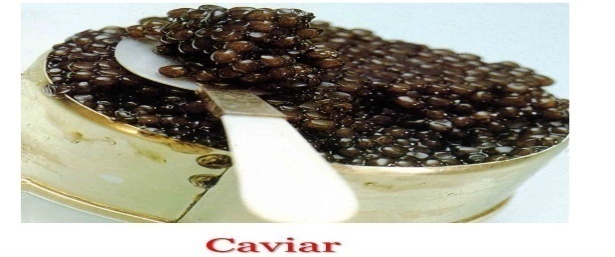 “I never drink anything for luncheon,” she said.“Neither do I,” I answered promptly.“Except white wine,” she proceeded as though I had not spoken.“These French white wines are so light. They are wonderful for the digestion.”“What would you like?” I asked, hospitable still, but not exactly effusive.She gave me a bright and amicable flash of her white teeth.“My doctor won’t let me drink anything but champagne.”
 
“আমি মধ্যাহ্নভোজে কোনও কিছু পান করি না,” তিনি বললেন।“আমিও করি না,” আমি দ্রুত উত্তর করলাম।“সাদা মদ ছাড়া”, যেন আমি কিছুই বলিনি এভাবে তিনি বলে গেলেন।“এই সাদা ফরাসি মদগুলো খুব হালকা। এগুলো হজমের জন্য দারুণ।”“আপনি কোনটা নিতে চান?” আমি জিজ্ঞাসা করলাম, তখনও অতিথিপরায়ন, কিন্তু ঠিক খুব প্রবলভাবে আবেগপ্রবণ নয়।তিনি আমাকে সাদা দাঁতের এক অমায়িক হাসির ঝিলিক দিলেন।“আমার ডাক্তার আমাকে শ্যাম্পেইন ছাড়া কিন্তু পান করার অনুমতি দেবেন না।”
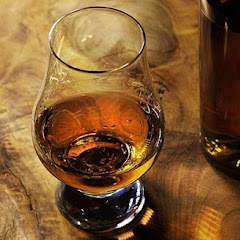 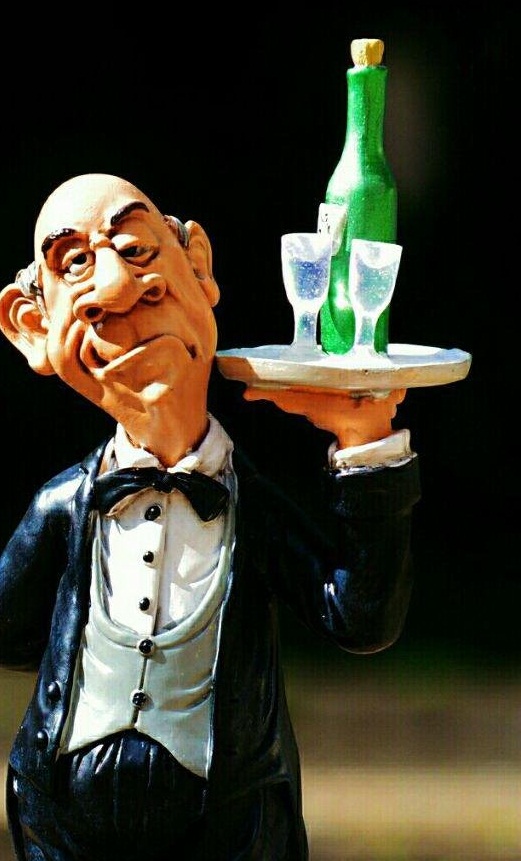 “What are you going to drink, then?”“Water.”She ate the caviar and she ate the salmon. She talked gaily of art and literature and music. But I wondered what the bill would come to.
 
আমার মনে হয় আমি একটু ম্লান হয়ে পড়লাম। আমি আধা বোতলে ফরমায়েশ করলাম। আমি আকস্মিকভাবে উল্লেখ করলাম যে আমার ডাক্তার আমাকে শ্যাম্পেইন পান করতে সম্পূর্ণ নিষেধ করেছেন।“তাহলে আপনি কি পান করবেন?”“পানি।”তিনি ক্যাভিয়ার খেলেন এবং তিনি স্যামন খেলেন। তিনি উৎফুল্লভাবে কলা, সাহিত্য ও সংগীত নিয়ে কথা বললেন। কিন্তু আমি ভাবছিলাম বিল কত হবে।
“I see that you’re in the habit of eating a heavy luncheon. I’m sure it’s a mistake. Why don’t you follow my example and just eat one thing? I’m sure you’d feel much better for it.”“I am only going to eat one thing,” I said, as the waiter came again with the menu. She waved him aside with an airy gesture.“No, no, I never eat anything for luncheon. Just a bite, I never want more than that, and I eat that more as an excuse for conversation than anything else. I couldn’t possibly eat anything more unless they had some of those giant asparagus. I should be sorry to leave Paris without having some of them.”My heart sank. I had seen them in the shops and I knew that they were horribly expensive. My mouth had often watered at the sight of them.“Madame wants to know if you have any of those giant asparagus,” I asked the waiter. 
 
যখন আমার খাসির মাংসের চপ এলো তিনি আমাকে প্রবলভাবে তিরষ্কার করলেন।আমি দেখছি যে মধ্যাহ্নভোজে প্রচুর আহার করা আপনার অভ্যাস। অামি নিশ্চিত এটা একটা ভুল কাজ। কেন আপনি আমার উদাহরণ অনুসরণ করেন না এবং একটি মাত্র জিনিস খান না? আমি নিশ্চিত এর জন্য আপনি আগের তুলনায় অনেক বেশি ভালো অনুভব করবেন।”যখন পরিচালক খাদ্যতালিকা নিয়ে এলো, আমি বললাম, “আমি একটা জিনিসই খাবো।” তিনি ইশারায় তাকে পাশে সরিয়ে দিলেন।“না, না। আমি মধ্যাহ্নভোজে কিছু খাই না। শুধু এক কামড়, এর বেশি আমার দরকার নেই এবং আলোচনার ছুতো হিসেবে আমি এগুলো খাই, অন্যকিছু নয়। আমি সম্ভবত অন্যকিছু খাবো না যদি না তাদের কিছু বড় আকারের অ্যাসপারাগাস থাকে। সেগুলোর মধ্যে কিছু না খেয়ে প্যারিস থেকে ফিরে গেলে সত্যিই আমার মন খারাপ হবে।আমার মন দমে গেলো। আমি সেগুলো দোকানগুলোতে দেখেছি, আর আমি জানি যে সেগুলো ভীষণ দামি। সেগুলো দেখে আমার জিহ্বায় প্রায়ই জল চলে আসলো।“ম্যাডাম জানতে চান ঐ বিশাল অ্যাসপারাগাস তোমাদের আছে কিনা।” আমি পরিচালককে জিজ্ঞেস করলাম।
I tried with all my might to will him to say no. A happy smile spread over his broad, priest-like face, and he assured me that they had some so large, so splendid, so tender, that it was a marvel.“I’m not in the least hungry,” my guest sighed, “but if you insist I don’t mind having some asparagus.”I ordered them.“Aren’t you going to have any?”“No, I never eat asparagus.”






“I know there are people who don’t like them. The fact is, you ruin your palate by all the meat you eat.”We waited for the asparagus to be cooked. Panic seized me. It was not a question now how much money I should have left for the rest of the month, but whether I had enough to pay the bill.
 
আমি আমার সমস্ত সামর্থ্য দিয়ে চেষ্টা করলাম সে যেন না বলে। (কিন্তু) একটি আনন্দের হাসি তার যাজকসুলভ বিস্তৃত মুখমন্ডলে ছড়িয়ে পড়লো এবং সে আমাকে নিশ্চিত করল যে, তাদের (এমন) কিছু (অ্যাসপারাগাস) আছে যেগুলো এতো বড়, এত চমৎকার আর এত নরম যে তা এক বিস্ময়।“আমি একটুও ক্ষুধার্ত নই,” আমার মেহমান দীর্ঘশ্বাস ফেলল, “কিন্তু আপনি যদি পীড়াপীড়ি করেন আমি কিছু অ্যাসপারাগাস খেতে অপছন্দ করব না।আমি সেগুলোকে ফরমায়েস করলাম।“আপনি খাবেন না?”“না, আমি কখনোই অ্যাসপারাগাস খাই না।”“আমি জানি কিছু লোক এগুলো পছন্দ করে না। আসল কথা হলো, আপনি যে মাংসগুলো খেয়েছেন তার দ্বারা আপনি আপনার রুচি নষ্ট করে ফেলেছেন।”আমরা অ্যাসপারাগ্যাস রান্না শেষ হওয়ার জন্য অপেক্ষা করছিলাম। (হঠাৎ) এক তীব্র আতঙ্ক আমাকে গ্রাস করলো। এখন এটা প্রশ্ন নয় যে কী পরিমাণ অর্থ আমি মাসের অবশিষ্ট দিনগুলোর জন্য ফিরিয়ে নিয়ে যেতে পারবো, বরং এখন প্রশ্ন হলো বিল পরিশোধের মতো যথেষ্ট অর্থ আমার আছে কিনা।
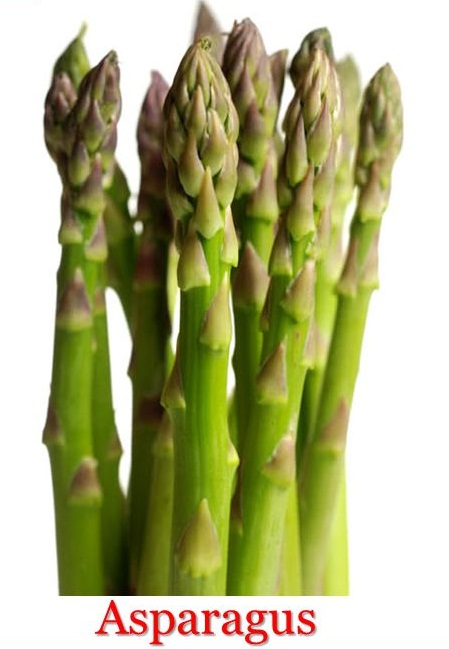 The asparagus appeared. They were enormous, succulent and appetizing. The smell of the melted butter tickled my nostrils…“Coffee?” I said.“Yes, just an ice-cream and coffee,” she answered.It was all the same to me now. So I ordered coffee for myself and an ice-cream and coffee for her.“You know, there’s one thing I thoroughly believe in,” she said, as she ate the ice-cream. “One should always get up from a meal feeling one could eat a little more.”“Are you still hungry?” I asked faintly.“Oh, no, I’m not hungry; you see, I don’t eat luncheon. I have a cup of coffee in the morning and then dinner, but I never eat more than one thing for luncheon. I was speaking for you.”“Oh, I see!”
অ্যাসপারাগাস চলে এলো। সেগুলো ছিল বিশালাকৃতির, রসালো, ও ক্ষুধা বর্ধক। গলিত মাখন এর গন্ধ আমার নাসারন্ধ্রে সুরসুরি দিচ্ছিল।“কফি?” আমি বললাম।“হ্যাঁ, শুধু একটা আইসক্রিম ও কফি,” তিনি বললেন।পরিস্থিতি এখন আমার নিয়ন্ত্রণের বাইরে। কাজেই আমি নিজের জন্য একটা কফি ও তার জন্য একটা আইসক্রিম ও কফি এর ফরমায়েশ করলাম।“আপনি জানেন, আমি পুরোপুরি একটি জিনিসে বিশ্বাস করি,” আইসক্রিম খেতে খেতে তিনি বললেন। “প্রত্যেকের উচিত আরও একটু খাওয়া যেত এমন অনুভূতি নিয়েই খাওয়া শেষ করা।”“আপনি কি এখনও ক্ষুধার্ত?” আমি ক্ষীণকণ্ঠে তাকে প্রশ্ন করলাম।“আরে না, আমি ক্ষুধার্ত নই; আসলে আমি মধ্যাহ্নভোজ করি না। আমি সকালে এক কাপ কফি খাই এবং এরপর সান্ধ্যভোজ, কিন্তু আমি মধ্যাহ্নভোজে একটার বেশি কিছু খাই না। আমি আপনার কথা বলছিলাম।”“ওহ, আচ্ছা!”
Then a terrible thing happened. While we were waiting for the coffee, the head waiter, with an ingratiating smile on his false face, came up to us bearing a large basket full of huge peaches. They had the blush of an innocent girl; they had the rich tone of an Italian landscape. But surely peaches were not in season then? Lord knew what they cost.“You see, you’ve filled your stomach with a lot of meat” –my one miserable little chop- “and you can’t eat anymore. But I’ve just had a snack and I shall enjoy a peach.”The bill came and when I paid it I found that I had only enough for a quite inadequate tip. Her eyes rested for an instant on the three francs I left for the waiter, and I knew that she thought me mean. But when I walked out of the restaurant I had the whole month before me and not a penny in my pocket.“Follow my example,” she said as we shook hands, “twenty-one stone. and never eat more than one thing for luncheon.”“I’ll do better than that,” I retorted. “I’ll eat nothing for dinner tonight.”“Humorist!” she cried gaily, jumping into a cab. “You’re quite a humorist!”But I have had my revenge at last. I do not believe that I am a vindictive man, but when the immortal gods take a hand I the matter it is pardonable to observe the result with complacency. Today she weighs twenty-one stone.












 
তারপর এক ভয়াবহ ঘটনা ঘটলো। যখন আমরা কফির জন্য অপেক্ষা করছিলাম, প্রধান পরিচালক তারমুখে তোষামুদে হাসিসহ এক ঝুড়ি বিশালাকৃতির পীচ ফল নিয়ে এলো। সেগুলোতে ছিল নিষ্পাপ বালিকার (মুখের) লজ্জাসুলভ রক্তিম আভা; সেগুলোতে ছিল ইটালিয় ভূ-দৃশ্যের উন্নত ছাপ। কিন্তু তখন তো নিশ্চিত পীচ ফলের মৌসুম ছিল না? ঈশ্বর জানেন সেগুলোর দাম কত?“আপনি জানেন, আপনি একগাদা মাংস দিয়ে আপনার পেট ভরে ফেলেছেন”- হায়রে আমার যাচ্ছে তাই একটুখানি চপ” এবং আপনি আরও খেতে পারবেন না। কিন্তু আমি মাত্র একটু হালকা খাবার খেয়েছি এবং আমি একটি পীচ ফল খাব।”বিল এলো এবং আমি যখন এটা পরিশোধ করলাম, আমি দেখলাম যে আমার কাছে একটি অপ্রতুল বকশিশ দেওয়ার মতো অর্থ রয়েছে। পরিচালকের জন্য রেখে দেওয়া আমার অবশিষ্ট তিন ফ্রাঁর প্রতি তাঁর দৃষ্টি এক মুহূর্তের জন্য নিবদ্ধ হলো, এবং আমি জানি তিনি আমাকে কৃপণ ভেবেছিলেন। কিন্তু আমি যখন রেস্টুরেন্টের বাইরে এলাম, আমার সামনে সারা মাস পড়ে আছে কিন্তু আমার পকেটে একটি পেনিও ছিল না।“আমার দৃষ্টান্ত অনুসরণ করুন,” ‘আমরা যখন করমর্দন করলাম তিনি বললেন, এবং মধ্যাহ্নভোজে একটার বেশি জিনিস খাবেন না।”“আমি এর চেয়েও ভালো কিছু করবো” আমি চতুরভাবে জবাব দিলাম। “আমি আজ রাতে কিছুই খাবো না।“রসিক!” গাড়িতে লাফিয়ে ওঠার সময় তিনি খুশির সাথে বললেন, “আপনি পুরোপুরি একজন রসিক!”কিন্তু শেষ পর্যন্ত আমি বদলা নিতে পেরেছিলাম। আমি মনে করি না যে আমি একজন প্রতিহিংসাপরায়ণ মানুষ, কিন্তু যখন অমর দেবতাগণ বিষয়টা দেখলেন, তখন আত্মতুষ্টিতে তার ফলাফল দেখাটা মার্জনাযোগ্য। আজ তার ওজন একুশ স্টোন।
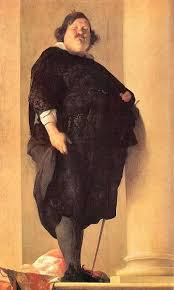 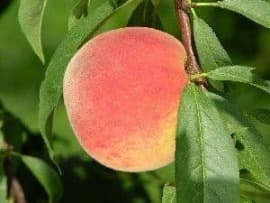 Summary of 'The Luncheon'
The writer of 'The Luncheon' William Somerset Maugham, in this short story,relates about a lady who is an admirer of his stories. She wins the author's favour and expresses her wish to meet him at a high class restaurant.William exposes the false motives of modest eating habits, of the middle classes with a touch of humour.
Twenty years ago the author was living in Paris, when he had met a lady, who is an admirer of his stories. She had met him at a play and relates to him the incident during the interval which had occurred at that time. She had read a book written by him, and had written a letter to him about her views. Another letter was posted, stating about her visit to Paris and her desire to have a little luncheon at the Foyots, a restaurant where French senators eat. William was not a rich man and had never even thought of visiting that restaurant, nor did he possess the art of refusing her request.
Estimating the cost of a luncheon, which should not cost more than fifteen Francs,he decided to cut down coffee from his menu, so that he could have enough for himself for the next two weeks. His meeting was fixed on Thursday, at half past twelve, through correspondence.The lady was in her Forties, talkative, and not attractive. She had ordered for Salmon,and Caviare, while the Salmon was being prepared.William had ordered for the cheapest dish mutton- chops.
After the meal, she had ordered for white champagne. She kept enjoying the meal, and chatting about art, literature, and music, while William kept wondering about the bill.The bill of fare was soaring above that which he had anticipated.When the waiter had come with the bill she waived him aside with an air of gesture and ordered for Asparagus, the horribly expensive dish.William's heart sank, his mouth watered, and yet he had to quell his emotions.Adding to worsen the situation, she ordered for ice-cream and then coffee, all the same announcing that 'she never ate anything for luncheon - just a bite' Thoughts kept reeling through William's mind about how he was going to pay the exorbitant bill or how could he feign an act of his pocket having been picked.
To his utter dismay,the head waiter walked up to the table with a large basket full of huge Peaches.She picked up one protesting that her meal was just a snack, and that she could certainly enjoy the Peach.
The bill was finally paid, and William found himself with just a few Francs for the tips, and not a penny left in his pocket for the whole month. William believes, that he had had his revenge for then, when the Twenty years had passed by, he met her weighing One Hundred and Thirty -Six Kilograms.
Some questions answered:1. How do you think there was a revenge? William Somerset is exposing the false motives of modest eating habits. The lady, only an admirer of the author does not even consider the rising bill that the author would have to pay rather giving in to her greed. He finds twenty years later that the lady had to pay for her greediness, then that she weighed One Hundred and Thirty -Six Kilograms, which Somerset refers to 'the revenge'.2.Why had the writer never thought of eating at Foyot's restaurant? At the Foyot's restaurant the most expensive dishes are served as told in the Notes from London Daily Telegraph 18 August 1894 p6. William was a very rich man.3. "I never eat anything for Luncheon"Explain how the woman contradicted this way in the way she behaved at the luncheon. Why did this upset the writer?At every sarcastic statement, the woman did exactly the opposite and the writer's bill kept rising he was at his wits end how he would be able to pay his bill since he knew he didn't have enough to pay the bill and just kept hoping that he would be able to pay the bill without any embarrassment.4. What is the irony of the story?
Her remarks were sarcastic: "I never eat more than one thing for luncheon" "I'm not in the least hungry", yet she picked up a huge peach, she remarked her luncheon was just a snack " I never eat anything for luncheon", I'm not in the least hungry, "I never want more"," I couldn't possibly eat anything more."
This depicts the irony of the story.
Theme
In The Luncheon by W. Somerset Maugham we have the theme of struggle, innocence, greed, responsibility, selfishness and appearance. Taken from his Collected Short Stories collection the story is narrated in the first person by an unnamed narrator and after reading the story the reader realises that Maugham may be exploring the theme of struggle. The narrator is not a wealthy man. He may have published a book but his funds are not adequate enough for him to dine in restaurants. Something that is noticeable by the fact that the narrator only has eighty francs which is to last him the month. Despite this deficiency in funds the narrator agrees to have lunch with the woman. Even though he knows that he cannot afford it. This may be important as it suggests that the narrator is struggling financially.  It is also possible that the narrator is somewhat innocent. During lunch he has the opportunity to tell the woman that he is badly funded yet he allows her to continue to order food. Even though he knows that he may not have enough to pay the bill. It is as though the narrator is flattered that a woman has taken an interest in not only his book but in him too. Which may suggest a touch of innocence within the narrator. He is after all still a young man and may not necessarily have the life experience that others may have when it comes to engaging with women.
There is also a sense that the narrator does not wish to embarrass himself over the cost of the lunch. He frowns upon the idea of asking the woman, should it be necessary, to pay part of the cost of the lunch. It is as though he knows that the responsibility for the cost of the lunch is on his shoulders even though the woman arranged to meet for lunch. This could be important as Maugham may be highlighting the roles of each gender at the time the story was written with it being unacceptable for a woman to have to pay for a lunch. Regardless of the fact that it is the woman in the story who is doing all the eating. If anything Maugham by having the narrator pay for the lunch may be exploring the theme of appearance and responsibility. He may also be suggesting that the narrator is somewhat naïve believing that it is his role to pay for the lunch. Particularly when he didn’t arrange the lunch and the simple fact that he cannot really afford the lunch.
There is also a noticeable sense of displeasure within the narrator while he is having lunch with the woman. It is as though he is sitting down in disbelief that the woman can say she only eats one thing for lunch yet every opportunity that presents itself to her. She ends up eating more food. It is this displeasure which causes concern for the narrator. Financially he is committing himself to something he does not wish to and at the same time remains unsure as to whether he has enough money to pay the lunch bill. It is also interesting that there is no real dynamic between the narrator and the woman. They may be of different ages however the woman does the majority of talking without making inquiries into how the narrator is progressing with his writing. It is as though the woman is acting selfishly and in her own interests. The most important thing to the woman appears to be the food that is being served to her. She has no interest in the narrator’s struggles as a writer.
The end of the story is also interesting as Maugham appears to be exploring the theme of greed. Though the woman made no effort to help the narrator with the lunch bill she has paid the price for her greed. The reader being advised that the woman now weighs twenty one stone. It may also be important that the narrator considers the woman’s weight to be apt revenge for what she did to him. It is also possible that the narrator has never let go of his experience with the woman. As to whether the narrator has matured as a person is difficult to say as Maugham does not give any additional insight into any other experiences the narrator may have had when it comes to the pressure he may have felt with matters relating to women. What is known is that the narrator is no longer a struggling writer and appears to have had some success with his writing. While the woman on the other hand may have lived her life since her first meeting with the narrator gorging herself with food. To satisfy an unquenchable appetite. Though some critics might suggest that the narrator is being petty by saying he has got ‘revenge.’ It might be important to remember just how difficult life was for the narrator at the time he first met the woman and how through her selfishness and greed. He was left with no money for the month. While the woman departed with a full stomach.
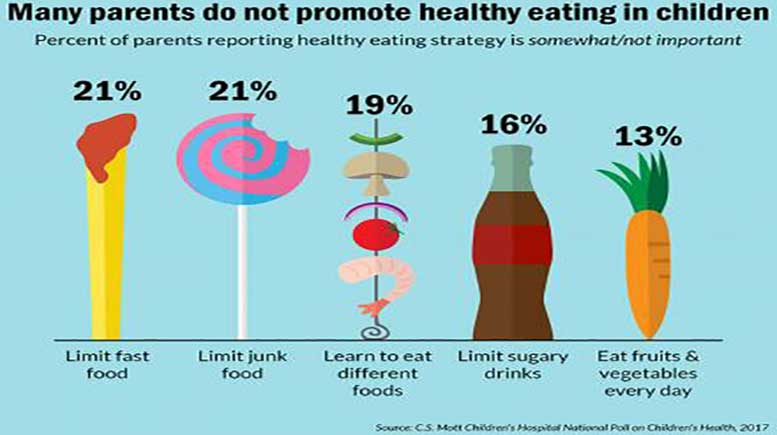 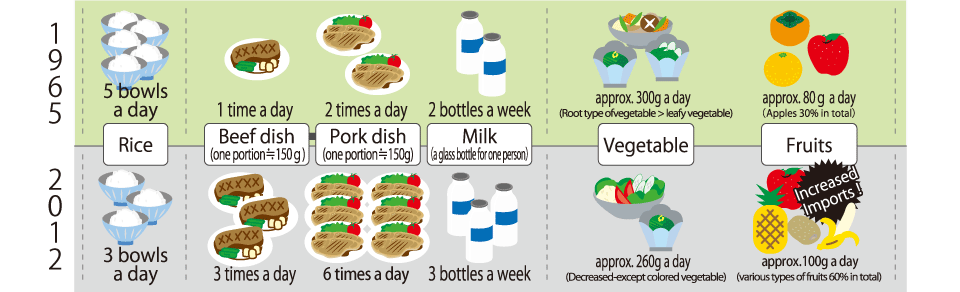 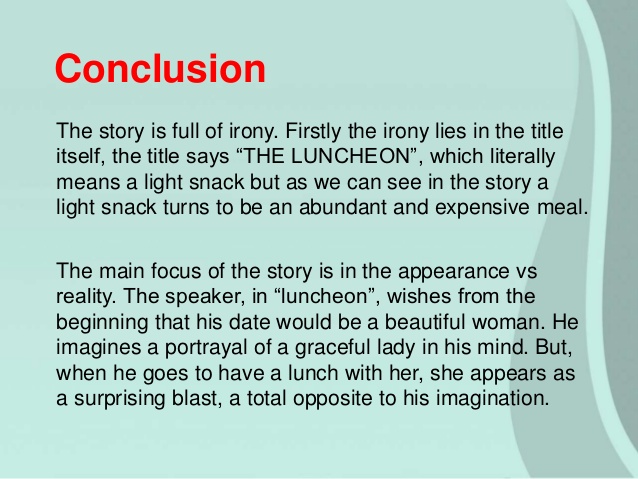 Examination Preparation
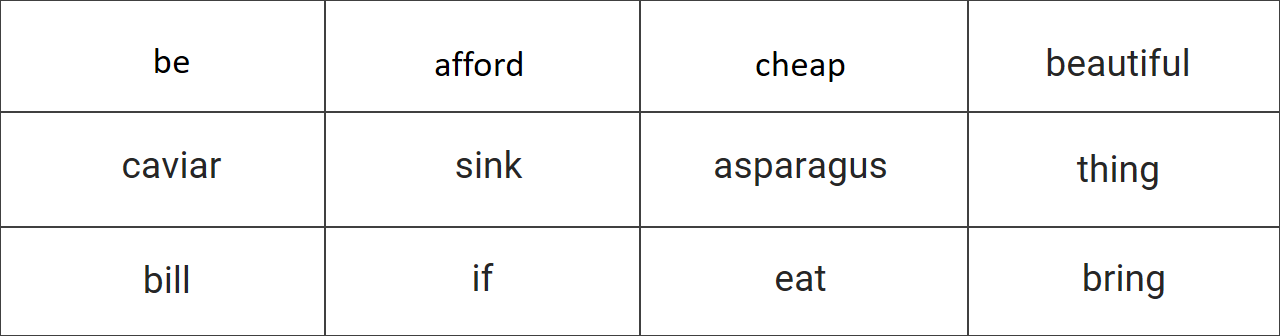 My lady guest demanded to have salmon. As it was early in the year for salmon, it was not on the (a) of fare. So I asked the waiter (b) there was any. The waiter answered affirmatively that a (c) salmon had just arrived. I ordered it for her and the waiter asked her if she would have something while it was (d) cooked. At this, She said that she never eat more than one (e) for luncheon, but she would not mind having (f) . Hearing this, my heart (g) a little as I could not (h) it. Yet I told the waiter to (i) it. For myself, I choose the (j) dish to reduce the bill.
Fill in the blanks with appropriate word in each gap
My lady guest ate caviar and then salmon. She was a spontaneous speaker. She talked (a) of art and literature and music. But my tension was what the bill would (b) to. When my mutton chop arrived, she took me quite seriously to (c) . She said that I used to have a (d) luncheon and according to her it was my (e) . She advised me to (f) her example and just (g) one thing. That would make me (h) better. When the waiter came again with the bill of fare she (i) him aside with an airy (j) .
Re-arrange the sentences in correct order:

i) I don’t believe in overloading my stomach.ii) “Neither do I,” I answered promptly.iii) I knew I could not afford caviare, but I could not very well tell her that.iv) I don’t know how you can expect to work after eating heavy things like chops.v) My heart sank a little.vi) For myself I chose the cheapest dish on the menu and that was a mutton chop.vii) I told the waiter by all means to bring caviare.viii) “I never drink anything for luncheon,” she said.ix) “I think you are unwise to eat meat,” she said.x) Then came the question of drink. Short Paragraph on Good Eating Habits‎
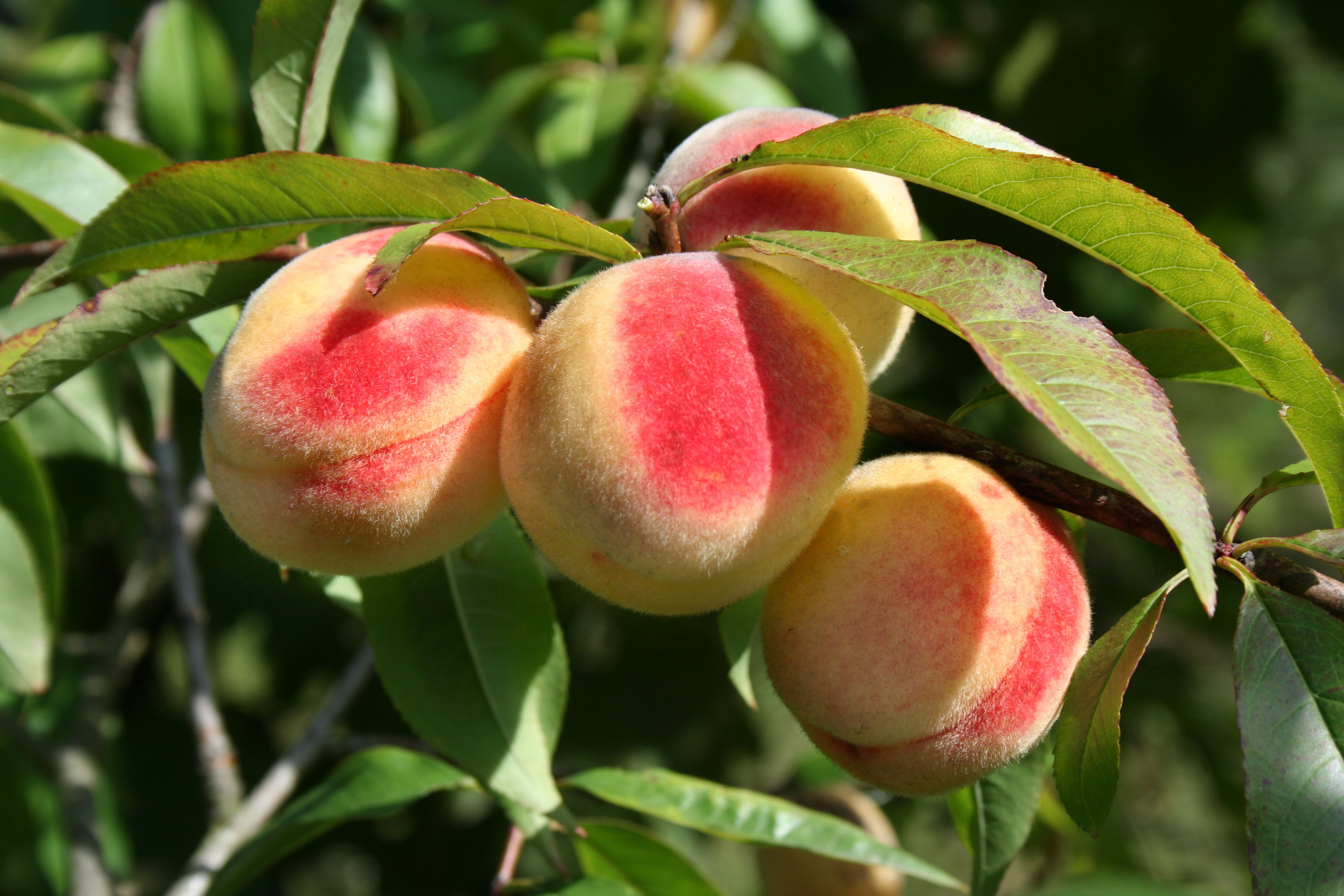 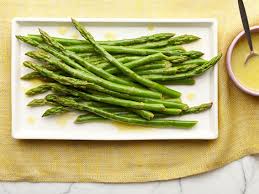 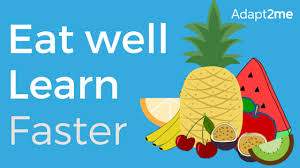 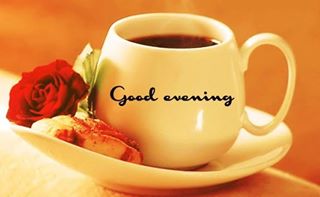 The End
                Thank you very much for watching my content
It will be highly appreciated if you leave a comment regarding this content.